Facultad de Ciencias Naturales y Matematica
Semana N° 10 :
Crisis del Estado y Desborde Popular.Empleo y vivienda.Programas Sociales.
Geopolítica y  Realidad Nacional
Dr. Fredy Salinas Melendez
Semestre Académico 2025-2
INTRODUCCIÓN
La "Crisis del Estado y Desborde Popular" es un concepto utilizado principalmente en el contexto de América Latina para describir situaciones donde las instituciones estatales no han logrado responder efectivamente a las necesidades y demandas de la población, resultando en movimientos sociales y manifestaciones populares intensas y generalizadas.
Esta crisis suele estar marcada por una profunda desigualdad social, corrupción, ineficiencia administrativa, falta de representación política genuina y políticas económicas que benefician a unos pocos en detrimento de la mayoría.
El "desborde popular" se refiere a las manifestaciones de descontento y protesta que emergen como respuesta a estas deficiencias del Estado, buscando cambios estructurales y reformas que mejoren las condiciones de vida de la población.
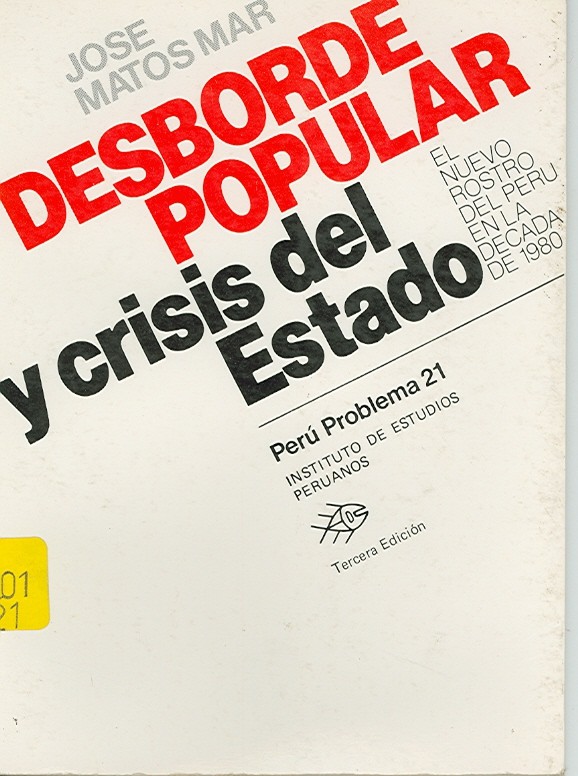 Los dos Perú
LA EXISTENCIA de dos Perúes paralelos no es un fenómeno reciente.
Por un lado el Perú Oficial de las instituciones del Estado, los partidos, la banca y las empresas, los sindicatos, las universidades y colegios, las Fuerzas Armadas y la Iglesia; de los tribunales, la burocracia y el papel sellado; de la cultura exocéntrica.
Por otro, el Perú Marginado: plural y multiforme; del campesinado y la masa urbana, de las asociaciones de vecinos, los cabildos tradicionales, las rondas y los varayoc; de los talleres clandestinos, los ambulantes y las economías de trueque, de reciprocidad y de mera subsistencia; de los cultos de los cerros, la espera de Inkarrí y la devoción a las santas y beatas no canonizadas; el Perú que conserva, adapta y fusiona innumerables tradiciones  locales  y  regionales;  bilingüe,  analfabeto  y  a  veces monolingüe quechua, aymara o amazónico. Este contraste, gesta do desde los primeros tiempos de la Colonia, se prolonga hasta avanzado el Perú Republicano.
Empleo y Vivienda en el Perú
En el Perú, el empleo y la vivienda son áreas cruciales que reflejan desafíos y oportunidades significativas:
Empleo: El mercado laboral peruano enfrenta desafíos de informalidad y subempleo. A pesar de mejoras en tasas de desempleo, la calidad de los empleos y la informalidad persisten como problemas principales. Sectores clave incluyen servicios, agricultura y manufactura.
Vivienda: El acceso a vivienda adecuada es un desafío, especialmente en áreas urbanas. La informalidad en la construcción y la falta de políticas efectivas limitan la oferta de vivienda digna. Programas gubernamentales como "MiVivienda" buscan mejorar esta situación, pero persisten desigualdades y necesidades no cubiertas.Ambos temas son prioritarios para el desarrollo económico y social del Perú, requiriendo políticas integrales y sostenibles para mejorar las condiciones de vida de los ciudadanos.
Programas Sociales en el Perú
¿Qué programas sociales desarrolla el Estado y cómo se clasifican?
Un programa social está referido a la parte del gasto social que puede ser calificada según:

a)  Su naturaleza universal o focalizada:

Programa universal: Que no discrimina al beneficiario. En el Perú están definidos como tal  Educación Inicial, Educación Primaria, Educación Secundaria y la Provisión Básica de Salud.

Geográficamente se ubican en todo el territorio nacional mediante más de 42 mil locales educativos y más de 7 mil establecimientos de salud.
Programa focalizado: Que atiende a determinado grupo, región o problema y se implementa empleando focalización geográfica y/o individual, como es el caso del Seguro Integral de Salud, el Programa del Vaso de Leche, el Programa de Comedores Populares, los programas de alimentación y nutrición del PRONAA, el Programa JUNTOS, los Programas de Inversión Social y Productiva, de Provías Descentralizado, FONCODES, AGRORURAL y Electrificación Rural, etc.

Geográficamente se ubican de manera diversa; por ejemplo:
A nivel nacional, como el Programa del Vaso de Leche que se distribuye a los 1834 municipios del país (pero focaliza sus beneficiarios entre niños menores de 14 años, madres gestantes y en periodo de lactancia, personas mayores de 65 años y afectados por TBC), o como el Seguro Integral de Salud.
En determinados distritos, como el Programa JUNTOS atiende a 638 comunas (pero focaliza su atención en familias pobres con niños menores de 14 años y madres gestantes).

Pueden dirigirse a determinado grupo objetivo, como el programa Wawa-Wasi (que con 23 millones en el 2007 focaliza su atención en niños menores de 3 años).

b)   Si otorgan beneficios individuales o colectivos:

Beneficios individuales: Donde la prestación se entrega directamente al beneficiario: Por ejemplo todo lo que es educación y salud en general, Programa del Vaso de Leche, Programa JUNTOS, Wawa-Wasi, entre otros.

Beneficios colectivos: Donde la prestación benéfica a la comunidad o región en general: Por ejemplo lo que hacen FONCODES, PROVIAS Descentralizado o Electrificación Rural: carreteras rurales, puentes, estaciones eléctricas.
comentario
PRÁCTICA
Grupo 1: Investiga sobre el desborde popular en el Perú
Grupo 2: Investiga estadísticamente sobre el empleo y desempleo en el Perú. Según el avance de la tecnología y la IA que profesiones y empleos tienden a desaparecer. Mencione que nuevas profesiones se perfilan a aparecer.
Grupo 3: Investiga el costo beneficio de los programas sociales en el Perú
TUPANANCHICKAMA